Даты проведения итогового сочинения в 2023/24 учебном году
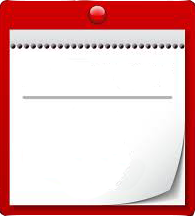 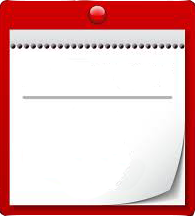 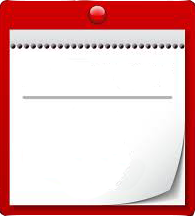 декабрь
февраль
апрель
7
6
10
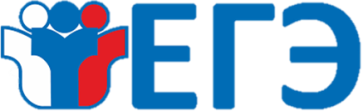 Проведение итогового сочинения (изложения)
Вход в 9.00
В случае опоздания:
участник допускается к написанию;
время не продлевается;
инструктаж не проводится;
предоставляется информация по заполнению бланков
Начало в 10.00
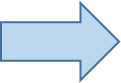 Продолжительность 3ч.55мин.
+1ч.30 мин. для лиц с ОВЗ; 
детей-инвалидов; инвалидов
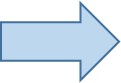 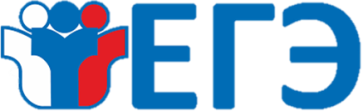 Проведение итогового сочинения (изложения)
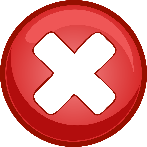 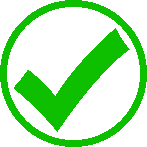 документ, удостоверяющий личность;
Ручка (гелевая или капиллярная с чёрными чернилами;
лекарства и питание (при необходимости;
специальные технические устройства (для участников с ОВЗ, детей-инвалидов, инвалидов)
средства связи;
фото, аудио и видеоаппаратура;
справочные материалы;
письменные заметки;
собственные орфографические словари; 
тексты литературных материалов
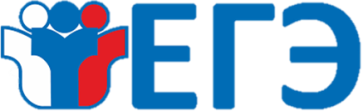 Проведение итогового сочинения (изложения)
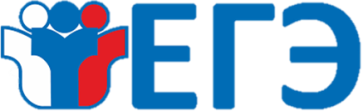 Ознакомление с результатами итогового сочинения (изложения)
В своей образовательной организации под подпись не позднее 14 декабря.

Срок действия результатов итогового сочинения (изложения):




    как допуск  к ЕГЭ – бессрочно                   для поступления в ВУЗ – 4 года
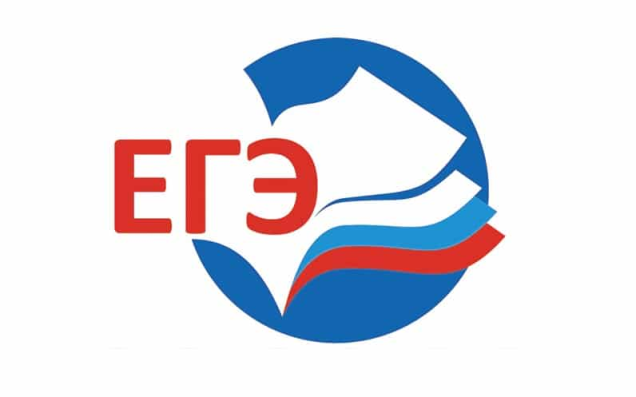 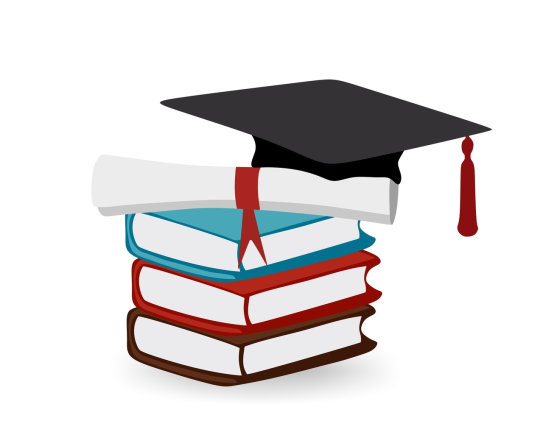 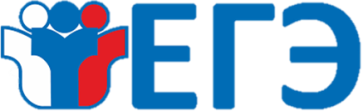 Комплекты тем итогового сочинения на 2023/24 учебный год
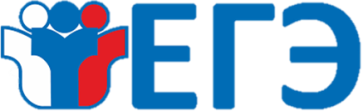 Требования
Требование № 1. «Объем итогового сочинения».
     Рекомендуемое количество слов – от 350. Максимальное количество слов в сочинении не устанавливается. Если в сочинении менее 250 слов (в подсчет включаются все слова, в том числе и служебные), то выставляется «незачёт» за невыполнение требования № 1 и «незачёт» за работу в целом .

Требование № 2. «Самостоятельность написания итогового сочинения».
     Не допускается списывание сочинения (фрагментов сочинения) из какого-либо источника или воспроизведение по памяти чужого текста. Если сочинение признано несамостоятельным, то выставляется «незачёт» за невыполнение требования № 2 и «незачёт» за работу в целом (такое сочинение не проверяется                                                   по критериям оценивания).
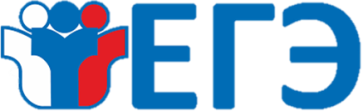 Критерии
1. «Соответствие теме»;
2. «Аргументация. Привлечение литературного материала»;
3. «Композиция и логика рассуждения»; 
4. «Качество письменной речи»; 
5. «Грамотность»
     
     Для получения «зачёта» за итоговое сочинение необходимо получить «зачёт» по критериям № 1 и № 2 (выставление «незачёта» по одному из этих критериев автоматически ведет к «незачёту» за работу в целом), а также дополнительно «зачёт» по одному из других критериев.
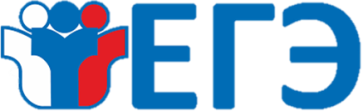 Образцы бланков итогового сочинения (изложения)
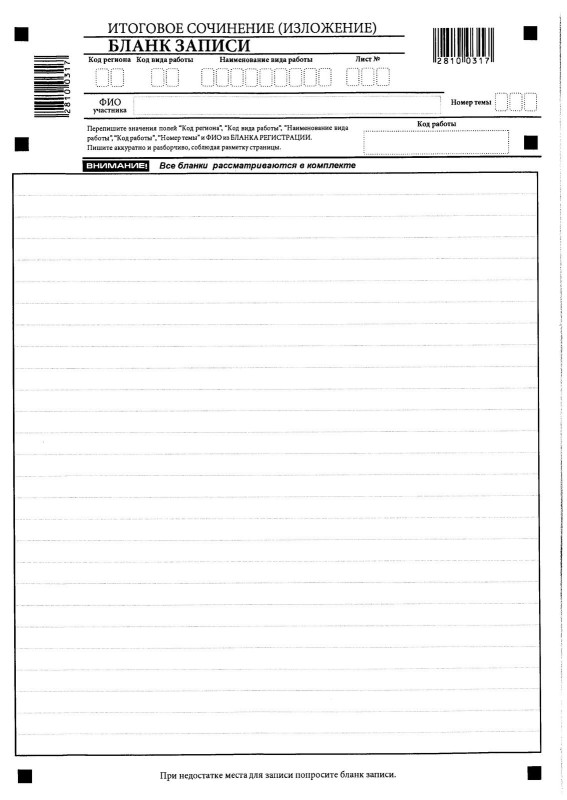 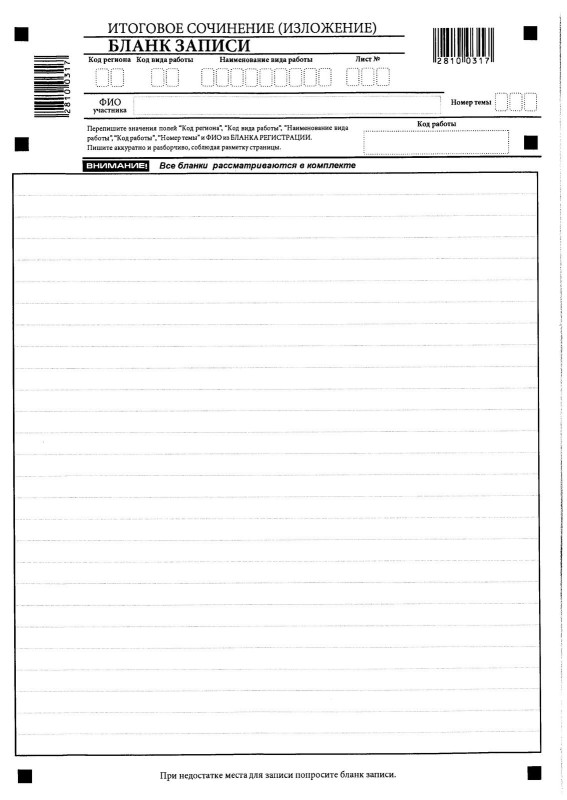 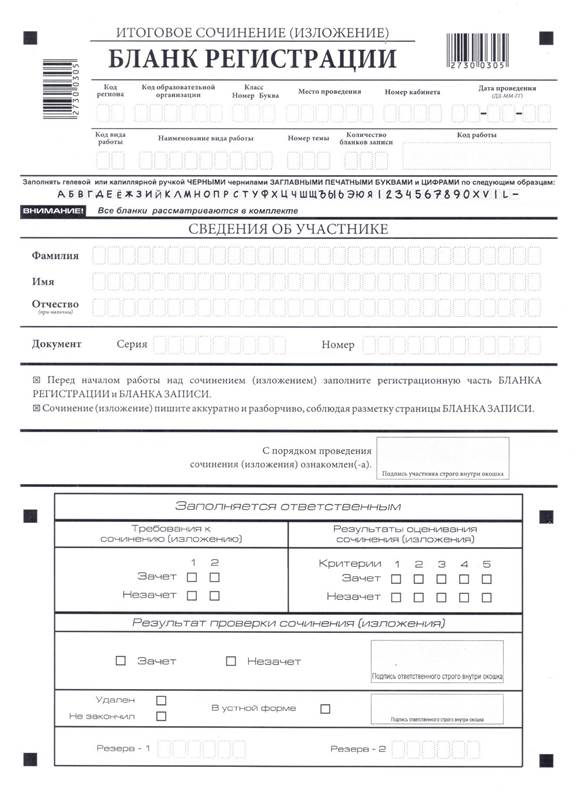 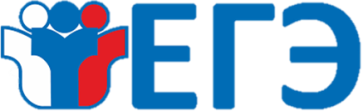